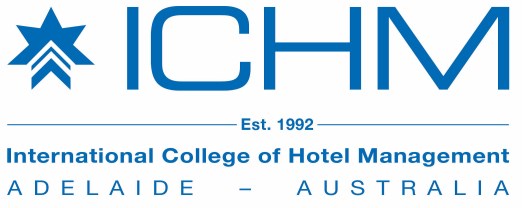 Sustainable Hospitality Environments
BBHM308
Motivations for business to become more sustainable
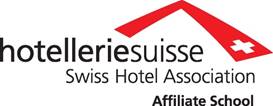 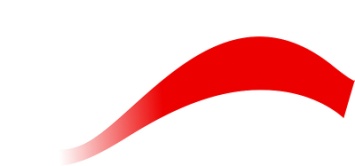 Phases model by Dunphy (2003):
Rejection 
Non-Responsive 
Compliance 
Efficiency 
Strategic proactivity – sustainability becomes part of core strategy.  The focus is on gaining competitive advantage and long-term profitability from sustainability initiatives
Sustaining corporation
Strategic proactivity.
A firm in this phase does not see sustainability as something that should be pursued through compliance or efficiency strategies… 
Dunphy et al.
Strategic proactivity.
…rather a firm in this phase sees sustainability as a source of strategic business opportunities and competitive advantage. 
Dunphy et al.
Strategic Proactivity phase
In this phase a firm sees sustainability initiatives as inherently positive to the firm – where the firm can create a competitive advantage in the market place.
Strategic proactivity phase in terms of human sustainability:
Skills matrix and diversity are seen as integral. Intellectual and social capital are used to innovate and create a strategic advantage.
Best talent is recruited and competencies developed.
Skills are systematised to form organisational competencies and ensure the organisation is less vulnerable to loss of key people.
Strategic proactivity phase in terms of human sustainability (cont.):
Product and service innovation, and responding to emerging market demands is characteristic. Flexible workplace practices are embedded in the culture and contribute to workforce leading more balanced lives.
Communities affected by the organisations’ operations are considered and initiatives to address negative impacts are integrated into the corporate strategy.
Strategic proactivity phase in terms of human sustainability (cont.):
The corporation views itself as a part of the community and this motivates contributing to the betterment of the community (through sponsorship or donating employee time to projects that improve cohesion and well-being).
Strategic proactivity phase in terms of ecological sustainability:
Proactive environmental strategies and supporting environmental sustainability is seen as providing a competitive advantage.
Product redesign is used to reduce material usage.
Strategic proactivity phase in terms of ecological sustainability:
New products and processes are developed to replace existing ones with a negative environmental impact or negative impact on the community (reforestation and treatment of toxic waste are examples of actions).
Competitive leadership is sought through spearheading environmentally-friendly products and processes.
Strategic Proactivity phase
To be successful here organisations will need to move their culture, organisational structures, reward and recognition systems, and job responsibilities to make use of the opportunities presented.
Strategic Proactivity phase
The cultural shift will need to be supported by internal capabilities being built to prepare people to work towards a shared view of what the organisation stands for.
Competitive advantage does not come from sustainability initiatives alone...(you cannot ignore logistics management, marketing, cost controls etc)
[Speaker Notes: And determine the way the organisation develops]
Motivations for business to become more sustainable: 1. Green consumerism2. Beyond self interest 3. Meaningful innovation
1. Green consumerism2. Beyond self interest 3. Meaningful innovation
Green consumerism
One approach of strategic proactivity.
The production of goods and services that are seen to have strong environmental (and/or social) credentials that appeal to specific markets.
Green consumerism covers a multitude of initiatives including:
less harmful ways of extracting resources 
less polluting technologies
products manufactured for ease of recycling
consumer level recycling systems
‘green’ hotels, and so on..
Green consumerism
All of these practices are important for business and society to aggressively pursue in order to reduce humanity’s impact on the Earth’s ecological systems.
Green consumerism It is business that determines…
which resource extraction technologies are used, 
what options the public has to select from in its consumption decisions, 
what information the public has in relation to the impacts of their consumptive choices, and 
whether consumptive waste can be recycled in a meaningful way.
Green consumerism - critique
Simply continues the business-as-usual marketing strategies of need creation through the deliberate engineering of feelings of dissatisfaction and deprivation in people's lives, offering the solution to this dissatisfaction through consuming a particular product.
Green consumerism - critique
The entire need-creating-and-consuming process is ecologically damaging, undermines human wellbeing, and offers no durable wellbeing solution.
Green consumerism
Are you, your friends and family green consumers?  When given a choice do you purchase goods and services that have strong environmental (and/or social) credentials?  If not, why not?

What groups of customers do you think look to purchase these types of products or services?
1. Green consumerism2. Beyond self interest 3. Meaningful innovation
Differentiating between self interest & doing what's right
In most cases good ethics will be good business … but that alone should not be the main reason for making ethical decisions.
What happens when the right thing to do is not the best thing for the business?
It is often too easy to slip back, or to choose when to opt in or out of either morally right or ethical decision making.
Differentiating between self interest & doing what's right
If business self interest is the reason to introduce sustainability actions, then it would usually only be looking at self interest in the short/medium term … as “real” long term decisions are more the exception than the rule.
We need to move to a point where ethical decisions are made in spite of increased costs, in spite of the business self interest. 
Business has a duty to be environmentally and socially conscientious in all cases … not simply where their actions require no sacrifice or actually make a profit.
Unlike the compliance phase (risk avoidance), the strategic proactivity phase requires thoughtful risk taking and investment in research and development as well as a more flexible managerial approach when dealing with new strategic developments.
Doing what's right
Self interest remains the dominant driver for action. But is this a sound way of thinking about a sustainable world?
An alternate view is to say (as a number of authors do) that humans have no option (outside of a collective human extinction decision) but to live sustainably and from an intergenerational justice perspective, each generation is morally bound to do so.
Doing what's right
In doing what’s right a corporation’s existence becomes conditional on it first being a sustainable business. 
In this respect, none of the compliance, efficiency or strategic proactivity strategic approaches to sustainable business are sufficient to give humanity its best opportunity to progress to a sustainable world.
Progress to a sustainable world
Phases model by Dunphy (2003):
Rejection
Non-Responsive 
Compliance 
Efficiency 
Strategic proactivity 
Sustaining corporation – fully immersed in ecology, equity, & welfare influence at all levels of society.
Sustaining corporation phase in terms of human sustainability:

The organisation accepts responsibility for renewing and upgrading human knowledge and skills in the community and society generally and is a strong promoter of equal opportunity, workplace diversity and work—life balance.
Sustaining corporation phase in terms of human sustainability:

A strong and clearly defined corporate ethical position is taken based on multiple stakeholder perspectives and the organisation seeks to exert influence to pursue human wellbeing and equity.
People are seen as valuable in their own right.
Sustaining corporation phase in terms of ecological sustainability:

The organisation promotes ecological sustainability values and seeks to influence key participants in the industry and society in general.   
Environmental best practice is aimed for and practiced, because it is the responsible thing to do.
Sustaining corporation phase in terms of ecological sustainability:
The organisation uses its entire range of products and services to assist society to be ecologically sustainable.   
The organisation uses its influence to promote positive sustainability policies on the part of governments, the restructuring of markets and the development of community values to facilitate a sustainable society.  
Nature is valued for its own sake.
Dunphy et al see the sustaining corporation phase as an ideal, but one which few, if any, corporations have achieved. 

The change process that needs to occur both within any one firm, and within the boarder social context in which a firm operates, is substantial.
From a strategy perspective:
Sustainability principles must be embedded throughout all levels of strategy: 
- enterprise 
- corporate
- business
- functional
For a sustaining corporation:
Wellbeing & justice principles are not dependent on a corporate self-interest benefit: 
if there is, then that is an important outcome, but it cannot be the driver for decision making
1. Green consumerism2. Beyond self interest 3. Meaningful innovation
Sustainability drives meaningful innovationhttp://vimeo.com/140206813 - from 1:13
Meaningful innovation
Connecting up existing networks – value chains to broaden impact, different businesses in industrial ecology or across an industry or with an NGO to create partnerships.
Meaningful innovation
Purpose & values – enterprise strategy. Use this to drive culture and create legitimacy in order to drive change.
Meaningful innovation
Empathy – authentic leadership and understanding the needs and desires of others. 
Human to human!
For your chosen organisation for the assessment
Have you seen evidence of sustainability principles embedded throughout all levels of strategy in the organisation: 
- enterprise 
- corporate
- business
- functional

Where to you think your chosen organisation is currently sitting in terms of Dunphy’s model?